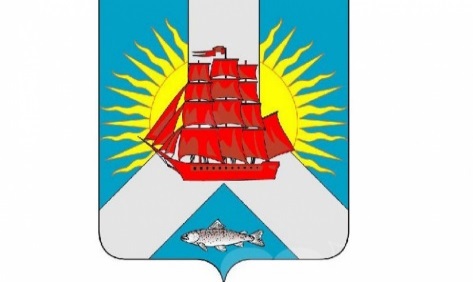 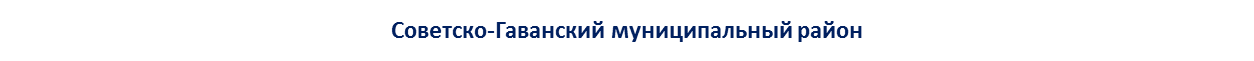 Реализация муниципального плана мероприятий по повышению функциональной грамотности учащихсяРедькова Анна Алексеевна, заместитель начальника Управления образования Администрации Советско-Гаванского муниципального района Хабароского края, муниципальный координатор2023 год
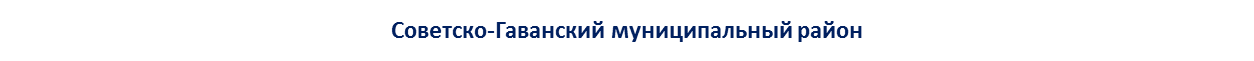 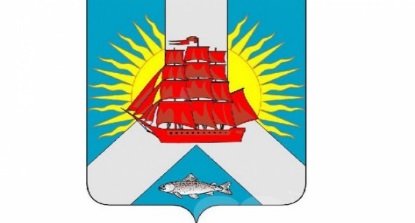 Управленческие мероприятия
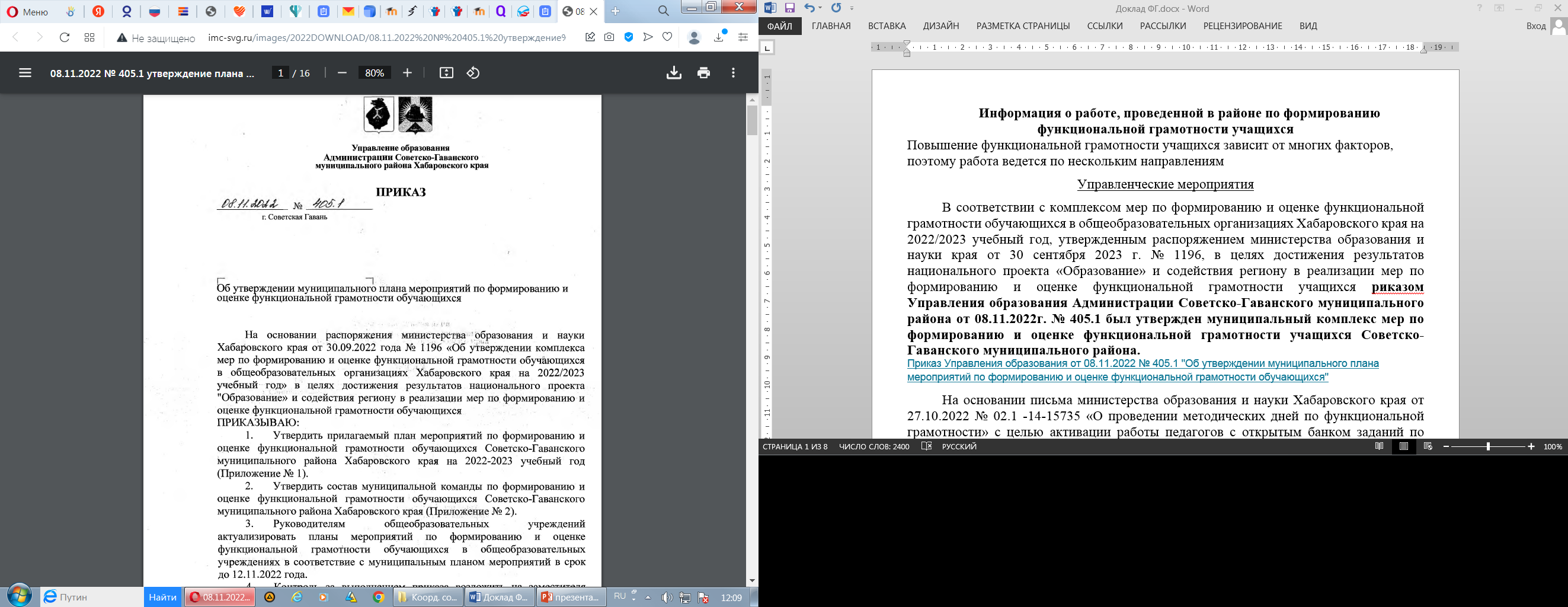 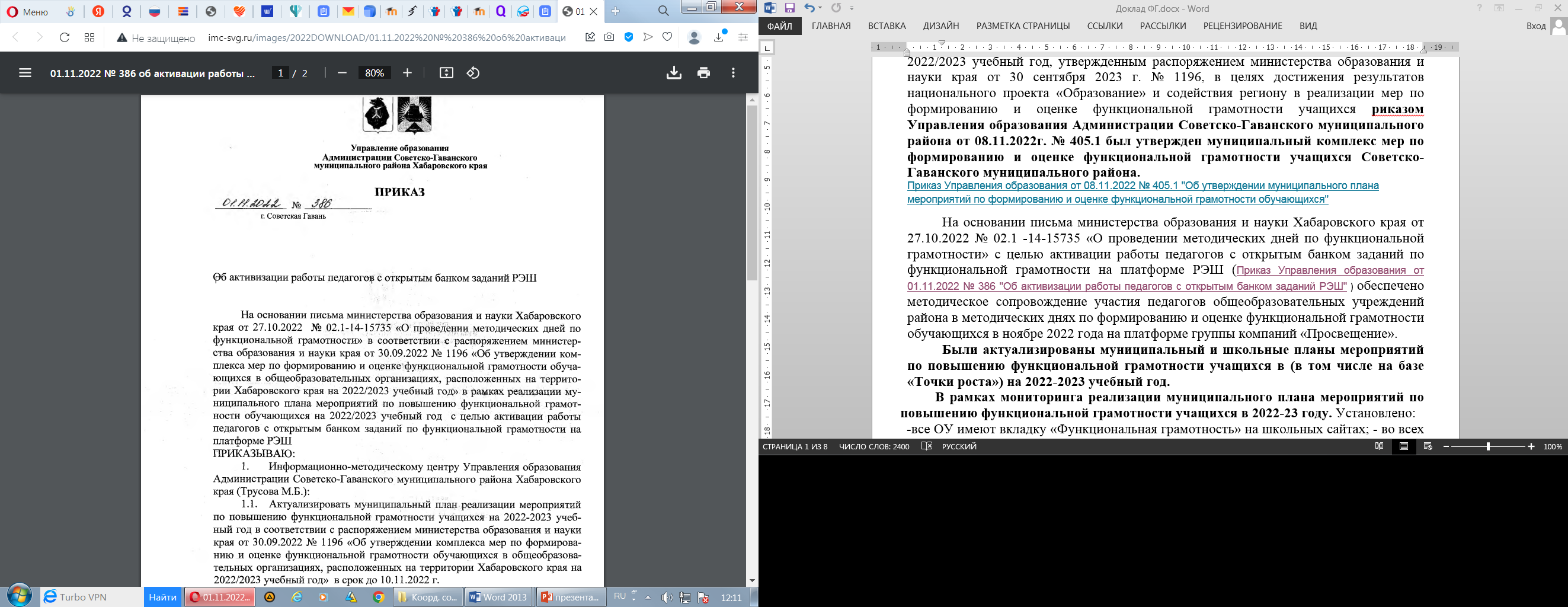 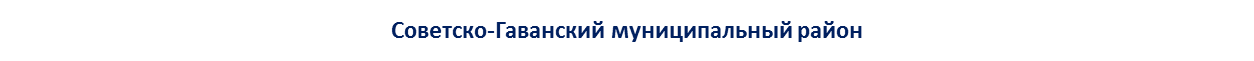 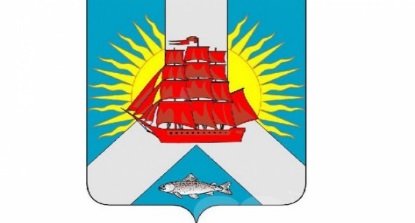 Управленческие мероприятия
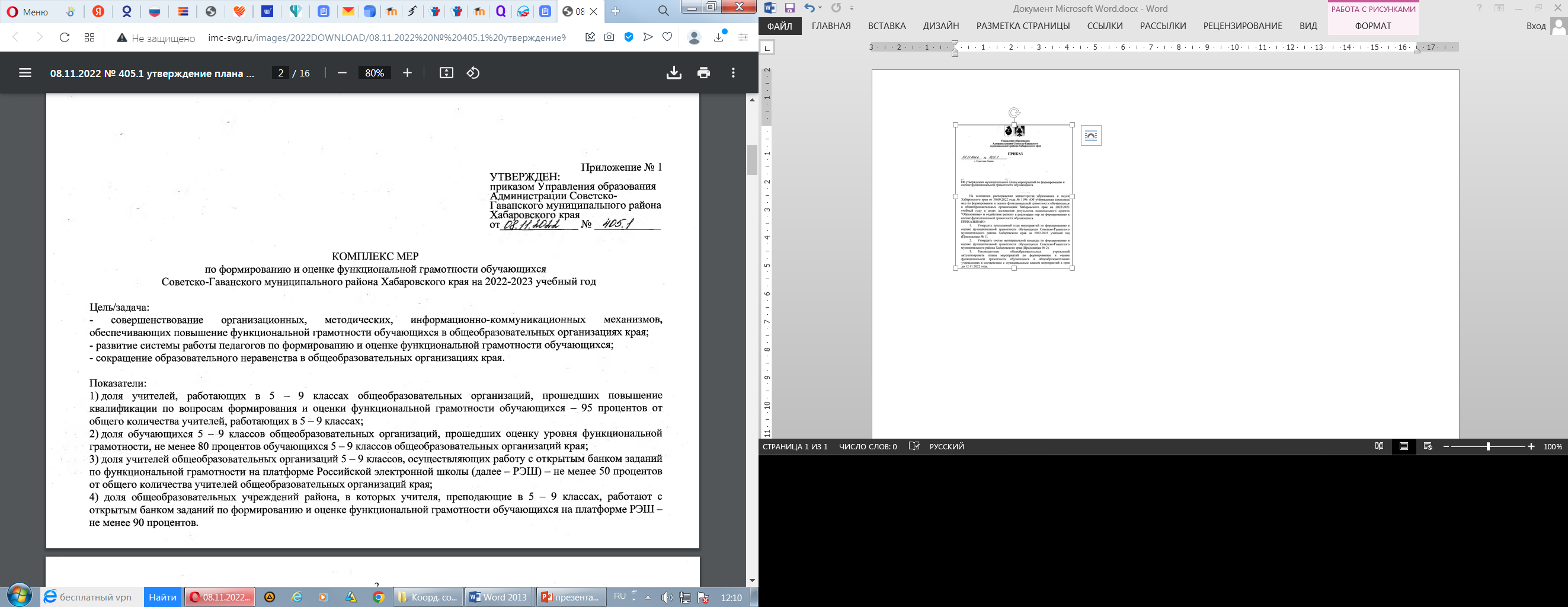 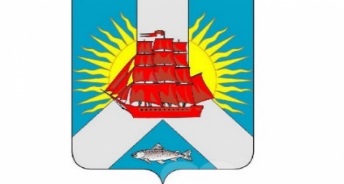 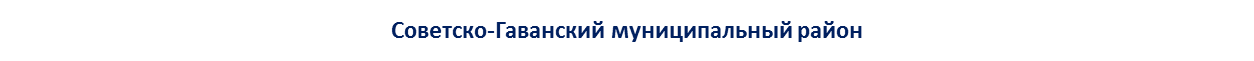 Управленческие мероприятия
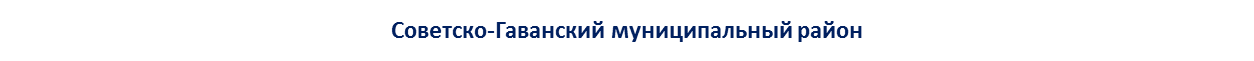 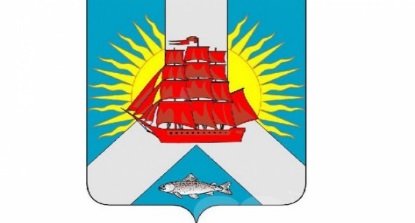 Информационное сопровождение реализации муниципального плана мероприятий по повышению функциональной грамотности учащихся
http://www.imc-svg.ru/index.php/funktsionalnaya-gramotnost/normativnye-dokumenty-2022-2023
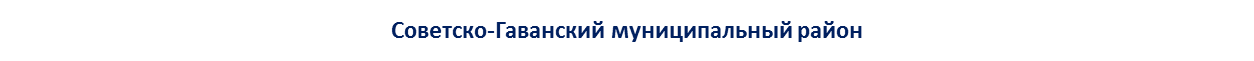 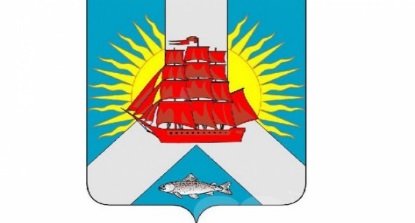 Методическое сопровождение повышения квалификации и профессионального мастерства педагогов
Вопросы использования открытого банка заданий РЭШ для формирования функциональной грамотности функциональной грамотности учащихся:

Формирование креативного мышления как метапредметной компетенции обучающихся. 
Формирование финансовой грамотности школьников в рамках урочной и внеурочной 
деятельности.
 Использование технологии развивающего обучения для формирования математической 
грамотности.
Формирование читательской грамотности обучающихся начальных классов как основа
успешности обучения. 
Развитие креативного мышления у детей с особыми образовательными потребностями. 
Приемы формирования естественно-научной грамотности на уроках окружающего мира 
и во внеурочной деятельности.
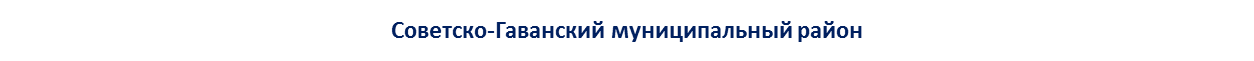 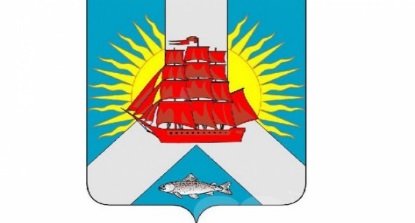 Методическое сопровождение повышения квалификации и профессионального мастерства педагоговКурсовая подготовка по направлению «Функциональная грамотность»
64 учителя начальных классов (97%)

150 учителей основной школы (98 %)

25 воспитателей ДОУ
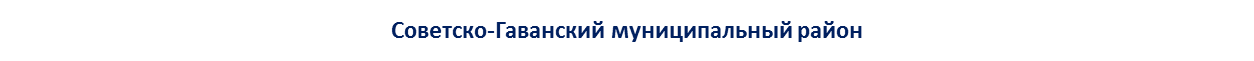 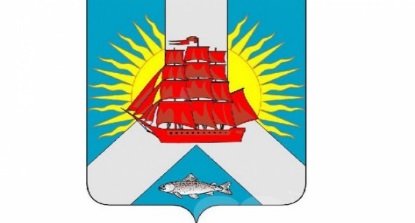 Методическое сопровождение повышения квалификации и профессионального мастерства педагоговМуниципальная стажировочная площадка «Практические приемы обучения овладения функциональной грамотностью»
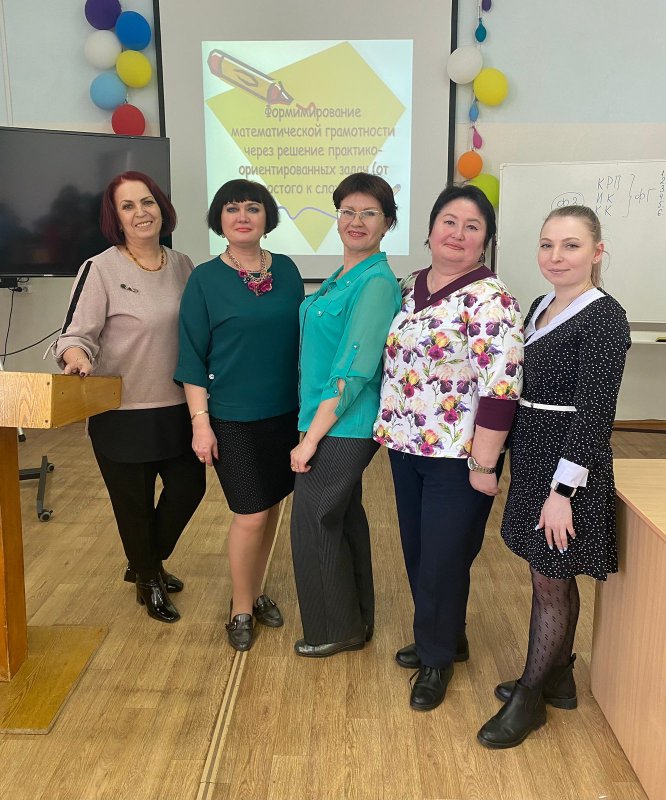 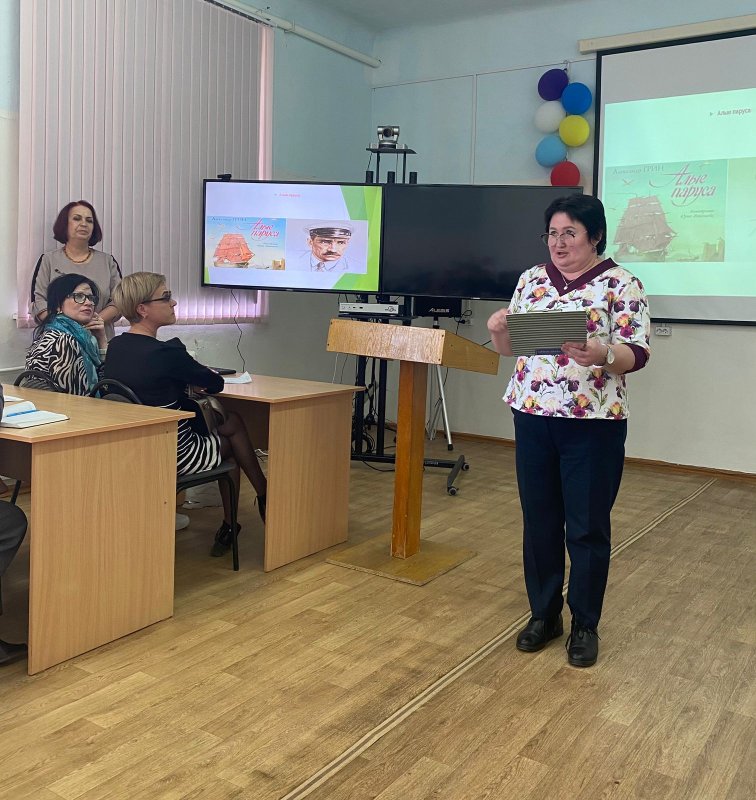 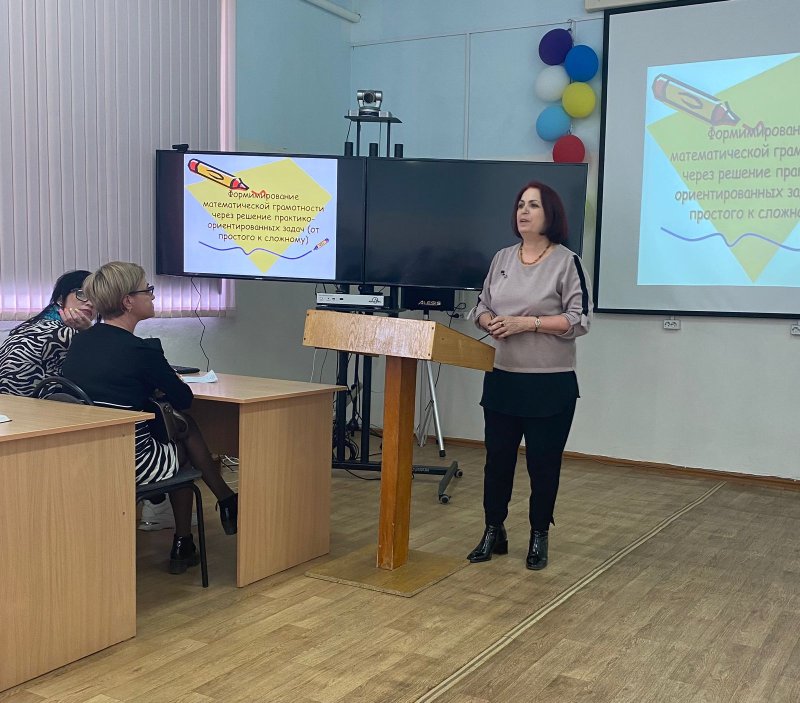 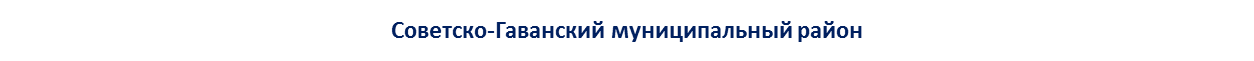 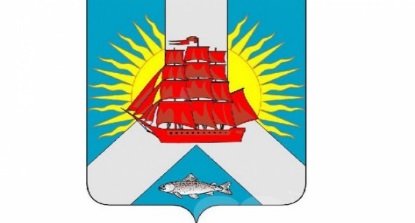 Методическое сопровождение повышения квалификации и профессионального мастерства педагоговМетодический десант в общеобразовательные учреждения
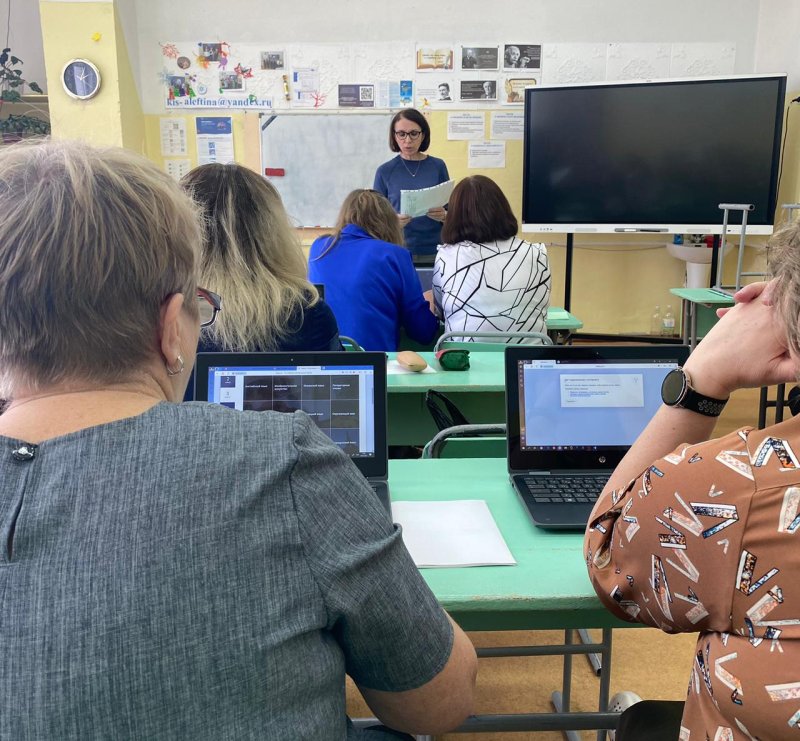 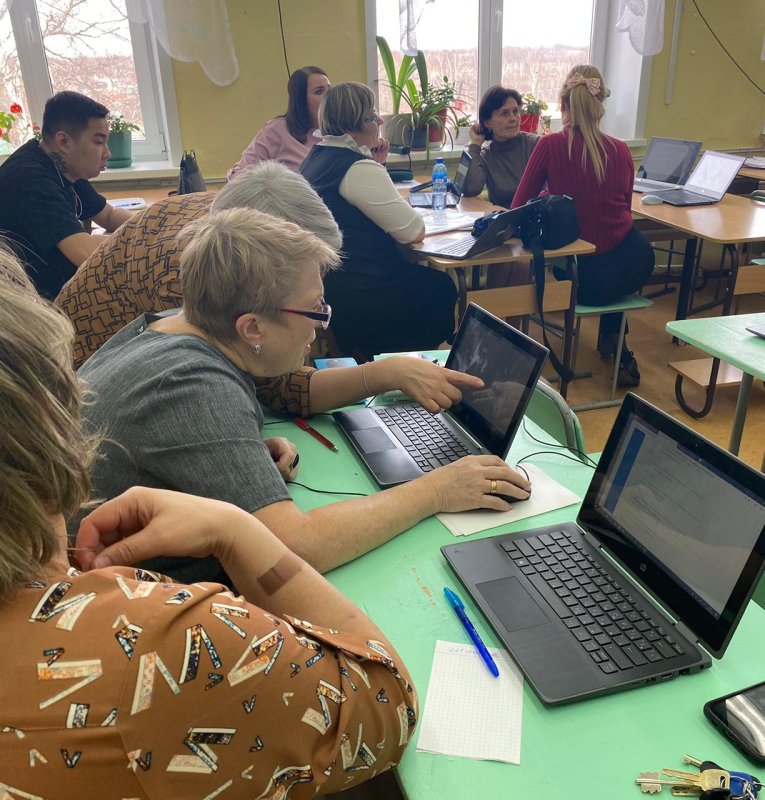 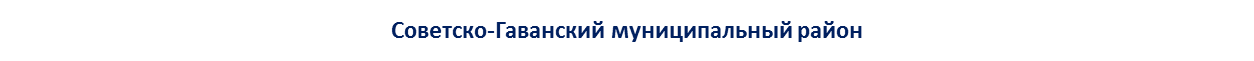 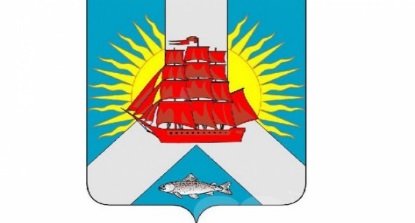 Методическое сопровождение повышения квалификации и профессионального мастерства педагоговПрофессиональные конкурсы и событиядекабрь 2022 года - конкурс на лучшую программу внеурочной деятельности по функциональной грамотности (4 участника);апрель 2023 года - районный конкурс профессионального мастерства «PRO-функциональную грамотность: новые задачи-лучшие решения» (11 участников);апрель 2023 года - муниципальное событие «Калейдоскоп педагогических практик «Формирование функциональной грамотности средствами дополнительного образования» (8 участников)
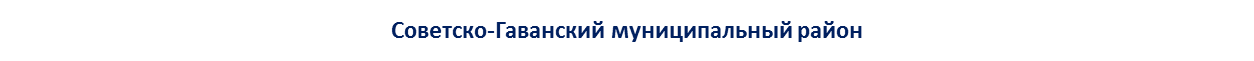 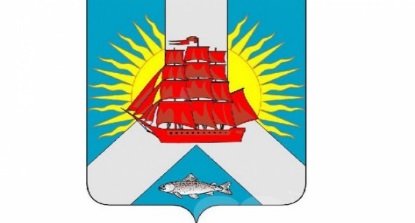 Методическое сопровождение повышения квалификации и профессионального мастерства педагогов    «Школа молодого педагога»
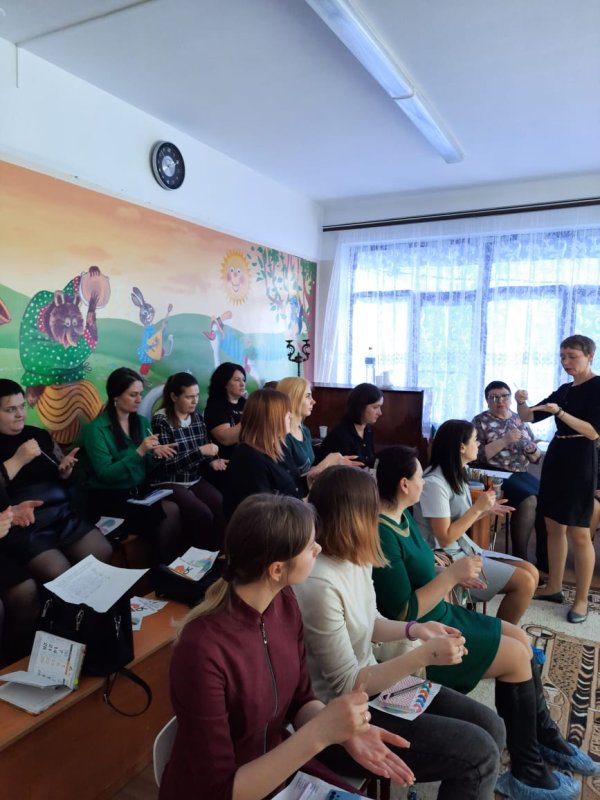 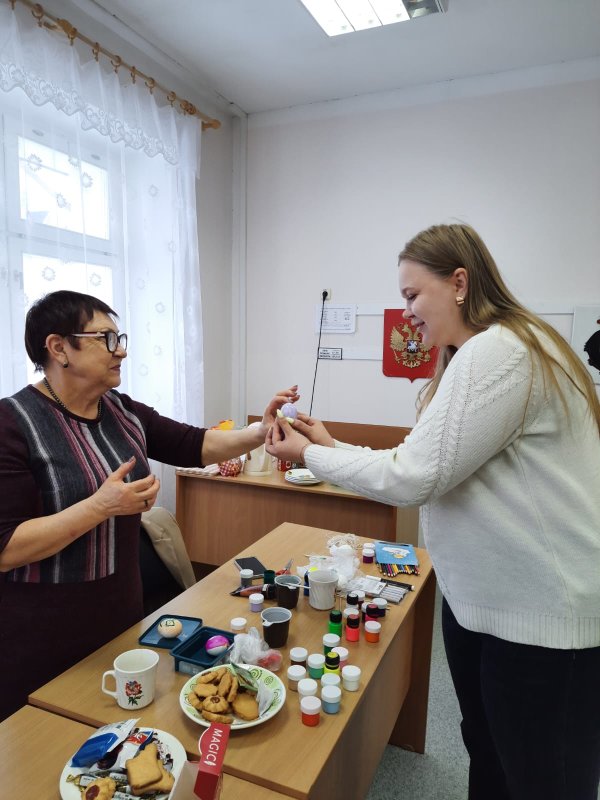 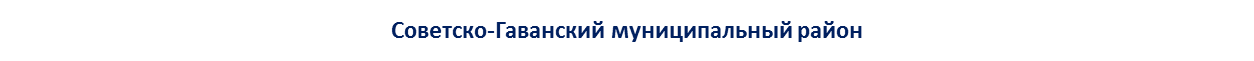 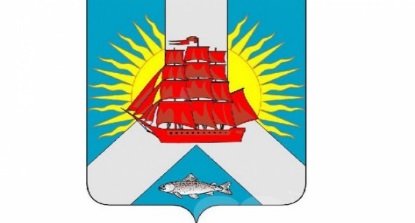 Методическое сопровождение повышения квалификации и профессионального мастерства педагоговМРЦ сопровождения инклюзивного образования МБОУ СШ № 6
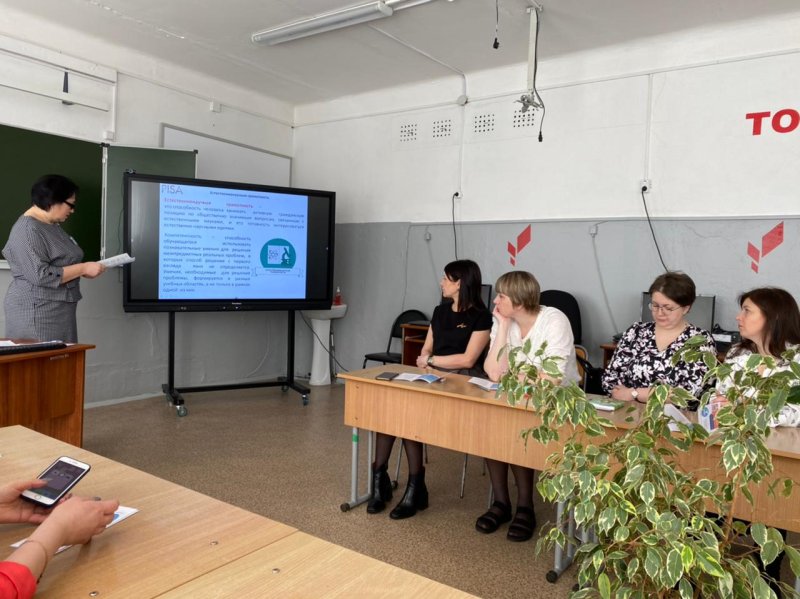 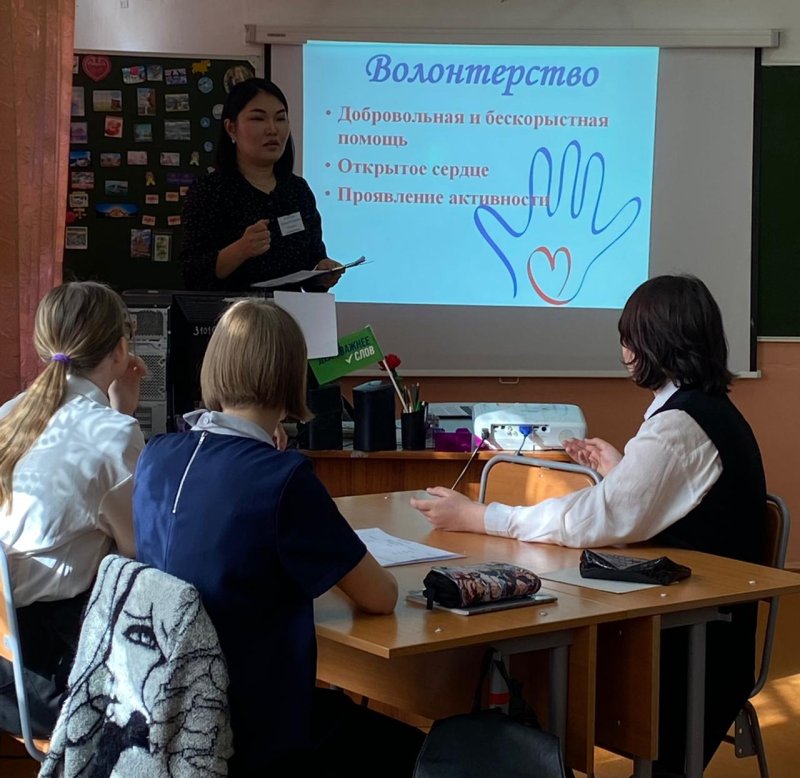 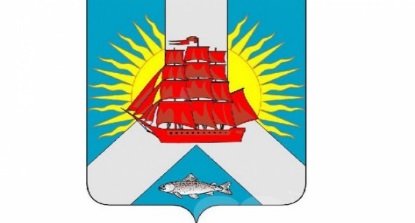 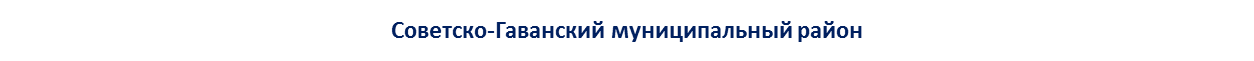 Работа с учащимисяВнеурочная деятельность и дополнительное образованиеФункциональная грамотность. Начальная школа
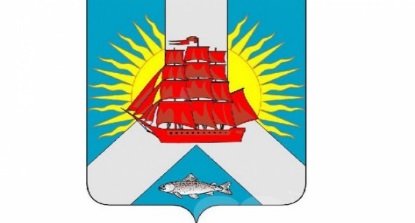 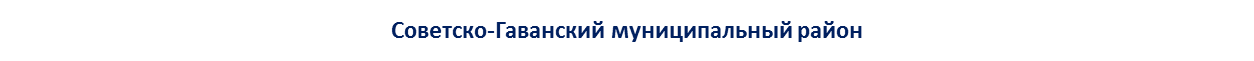 Работа с учащимисяВнеурочная деятельность и дополнительное образованиеФункциональная грамотность. Основная школа
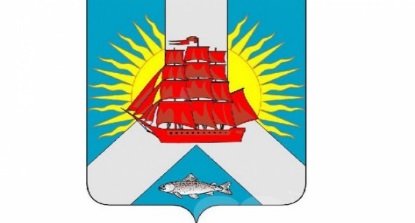 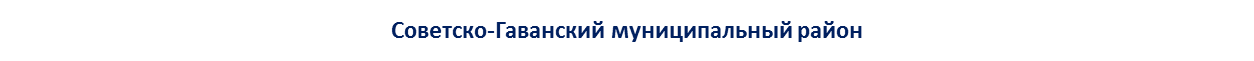 Работа с учащимисяВнеурочная деятельность и дополнительное образованиеФункциональная грамотность Средняя школа
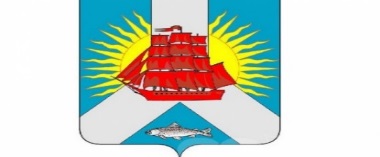 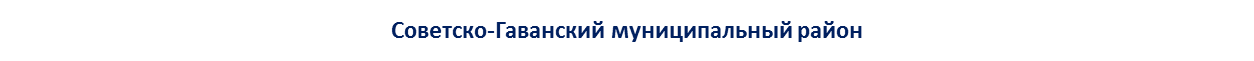 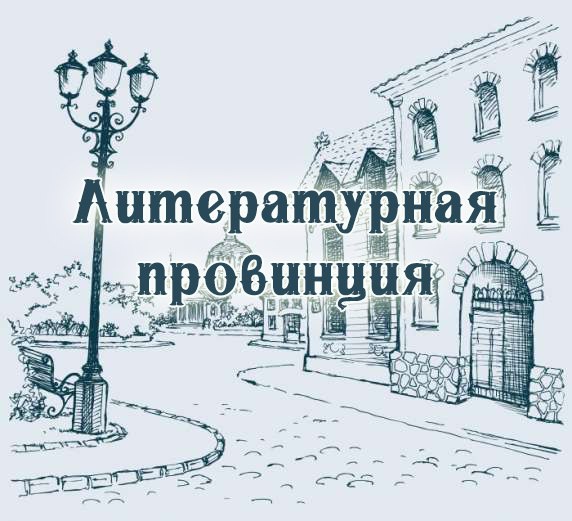 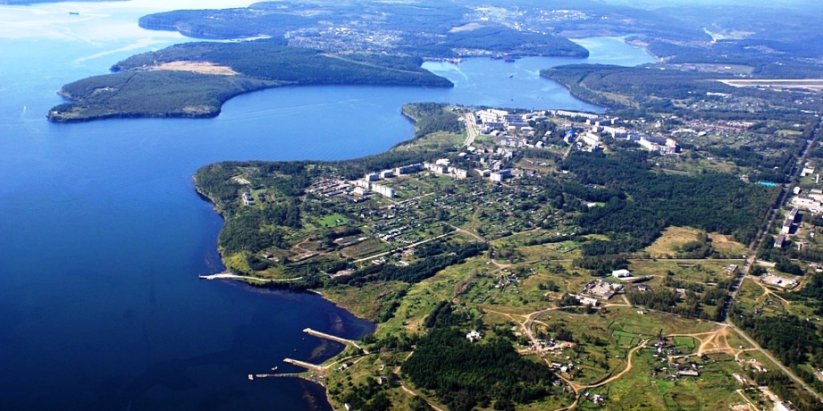 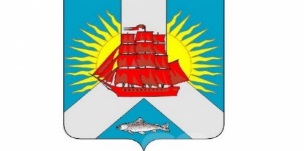 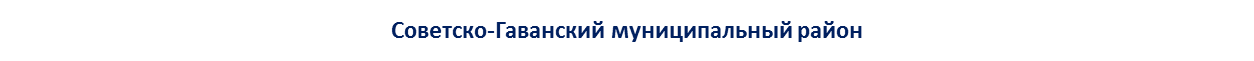 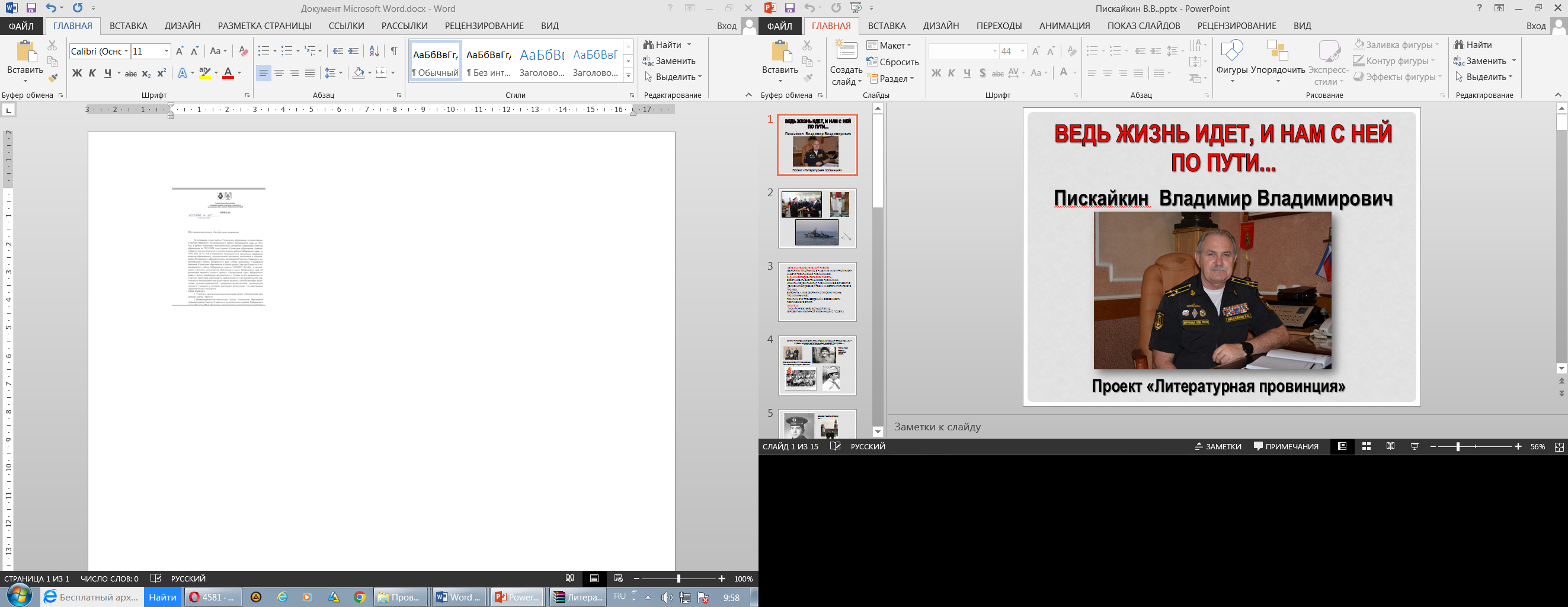 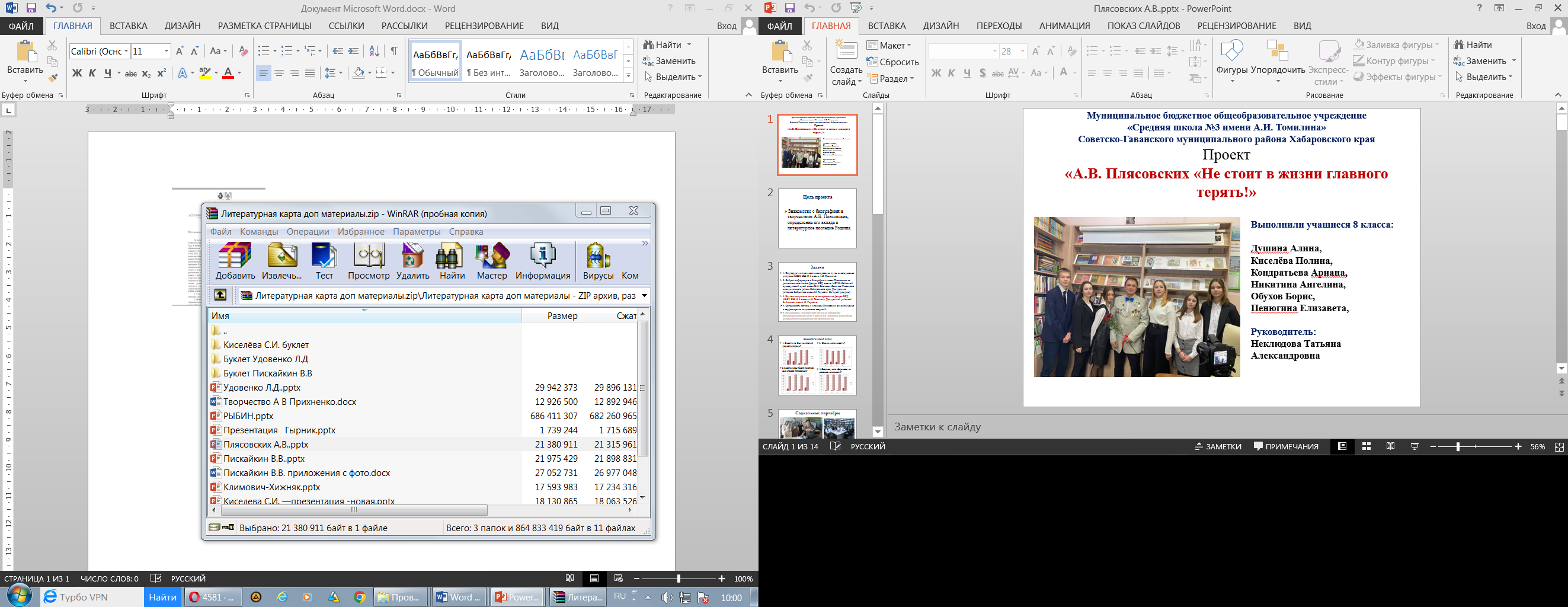 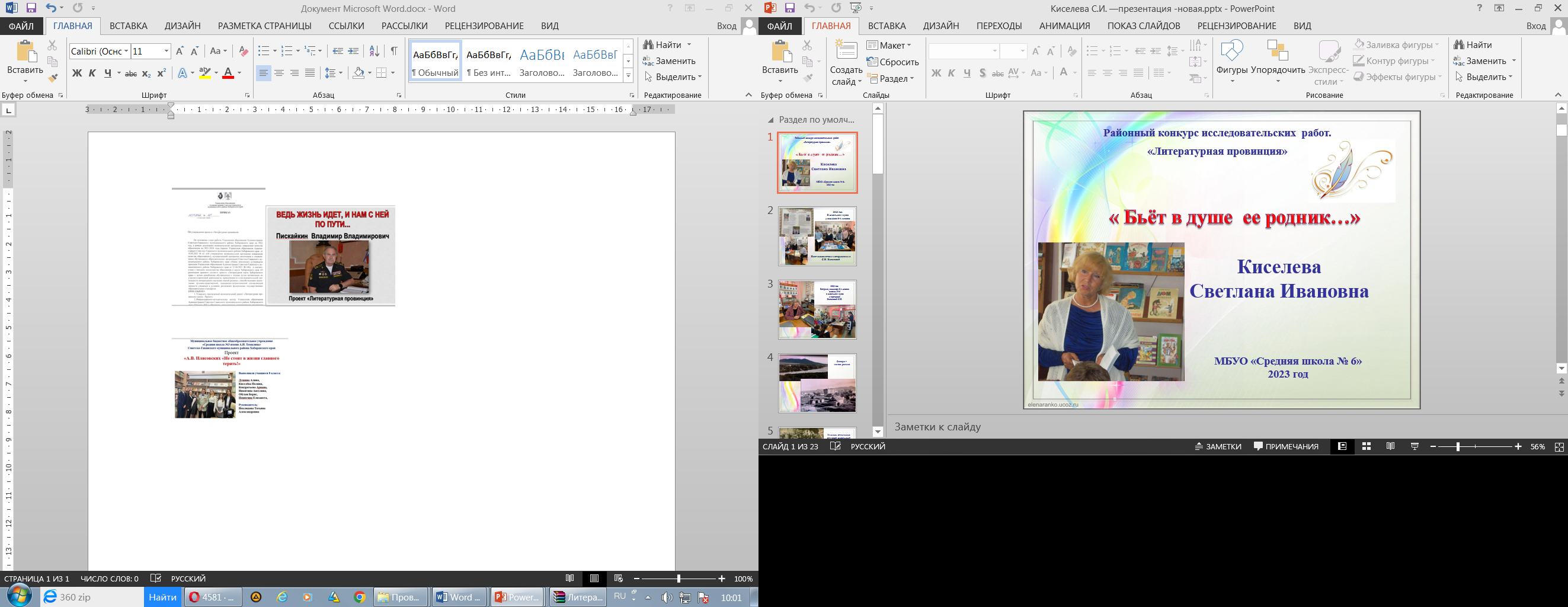 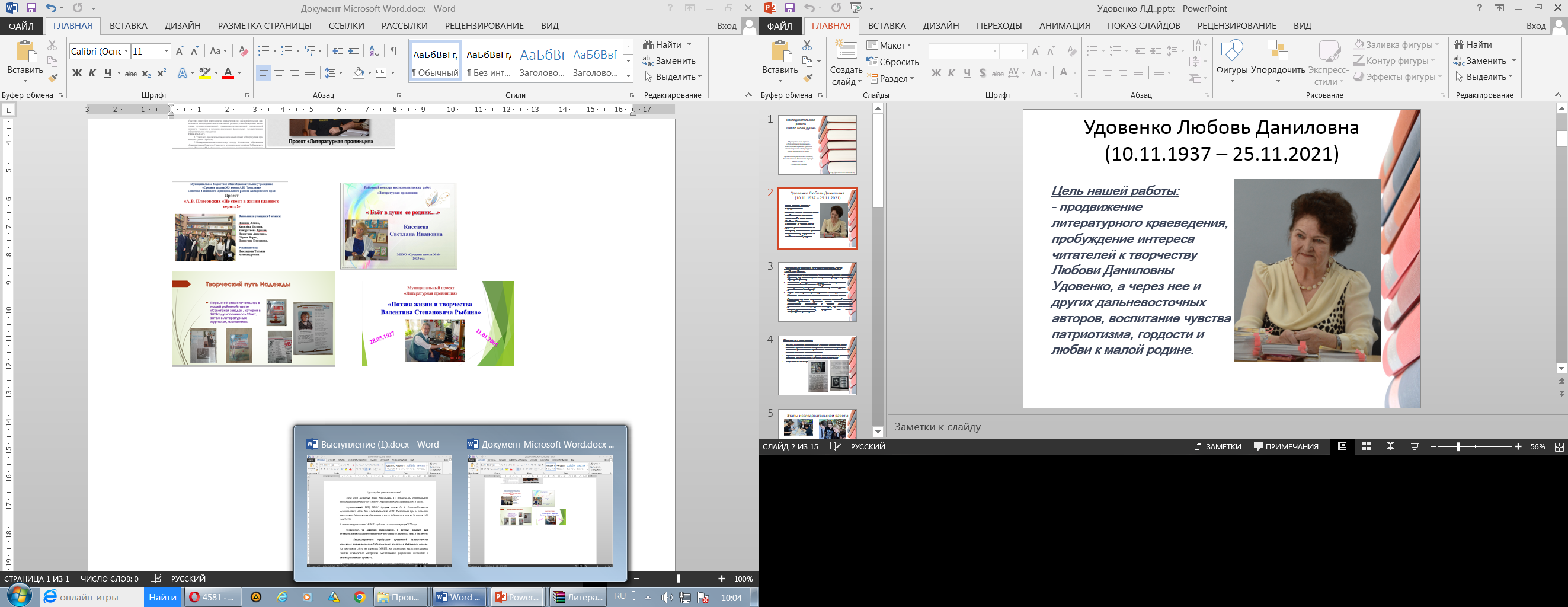 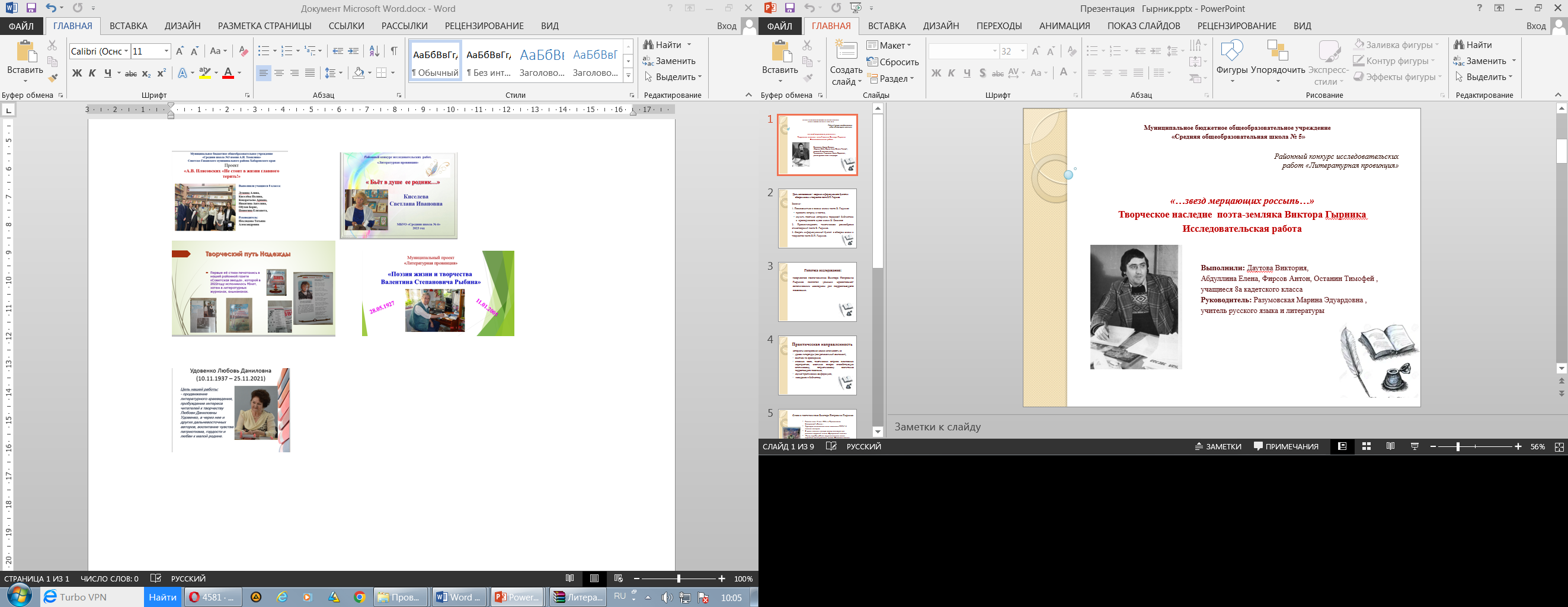 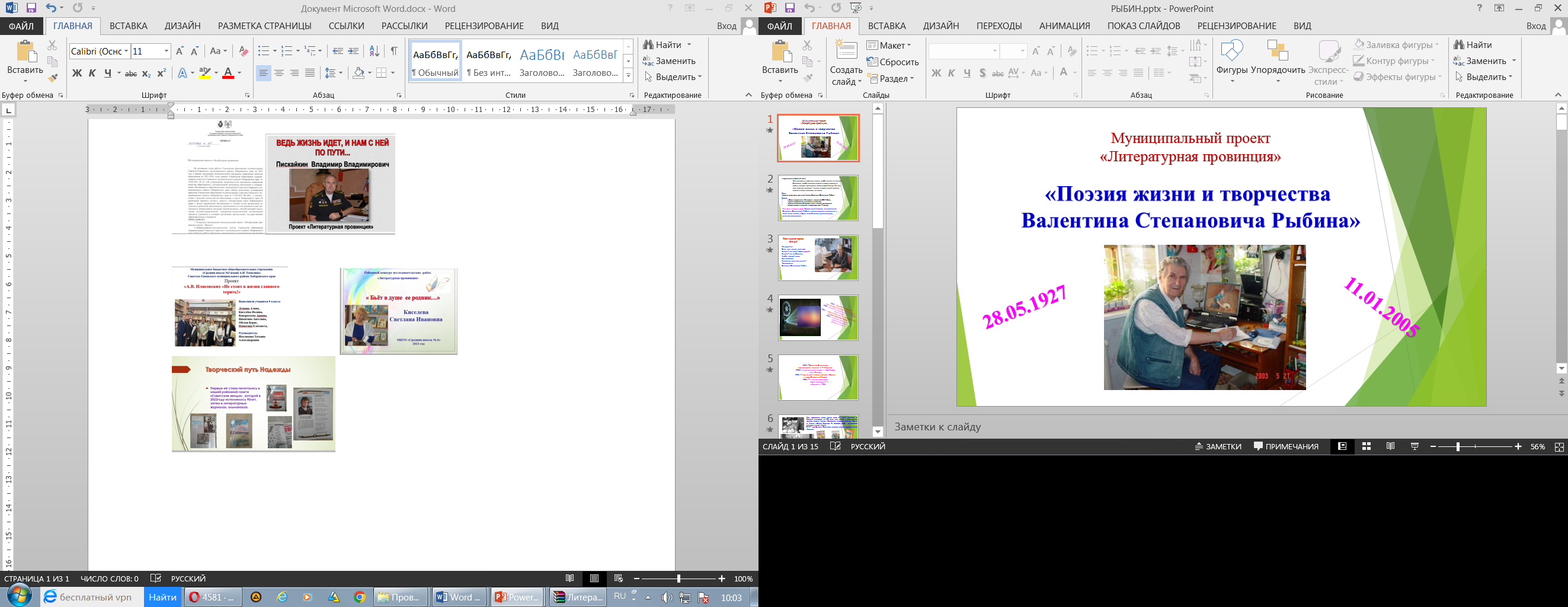 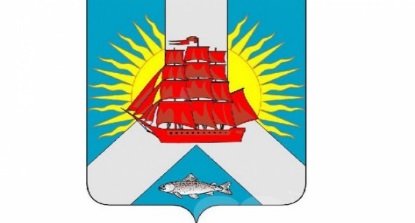 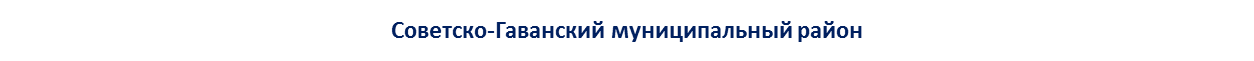 Работа с учащимися      Внеурочная деятельность и дополнительное образование
Центр детского творчества «Паллада»
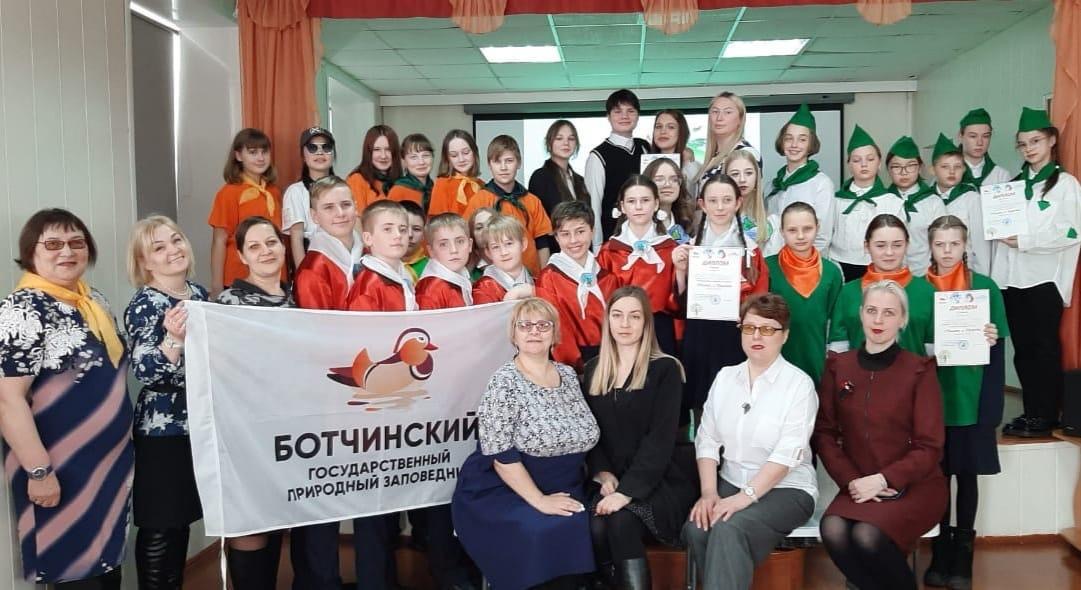 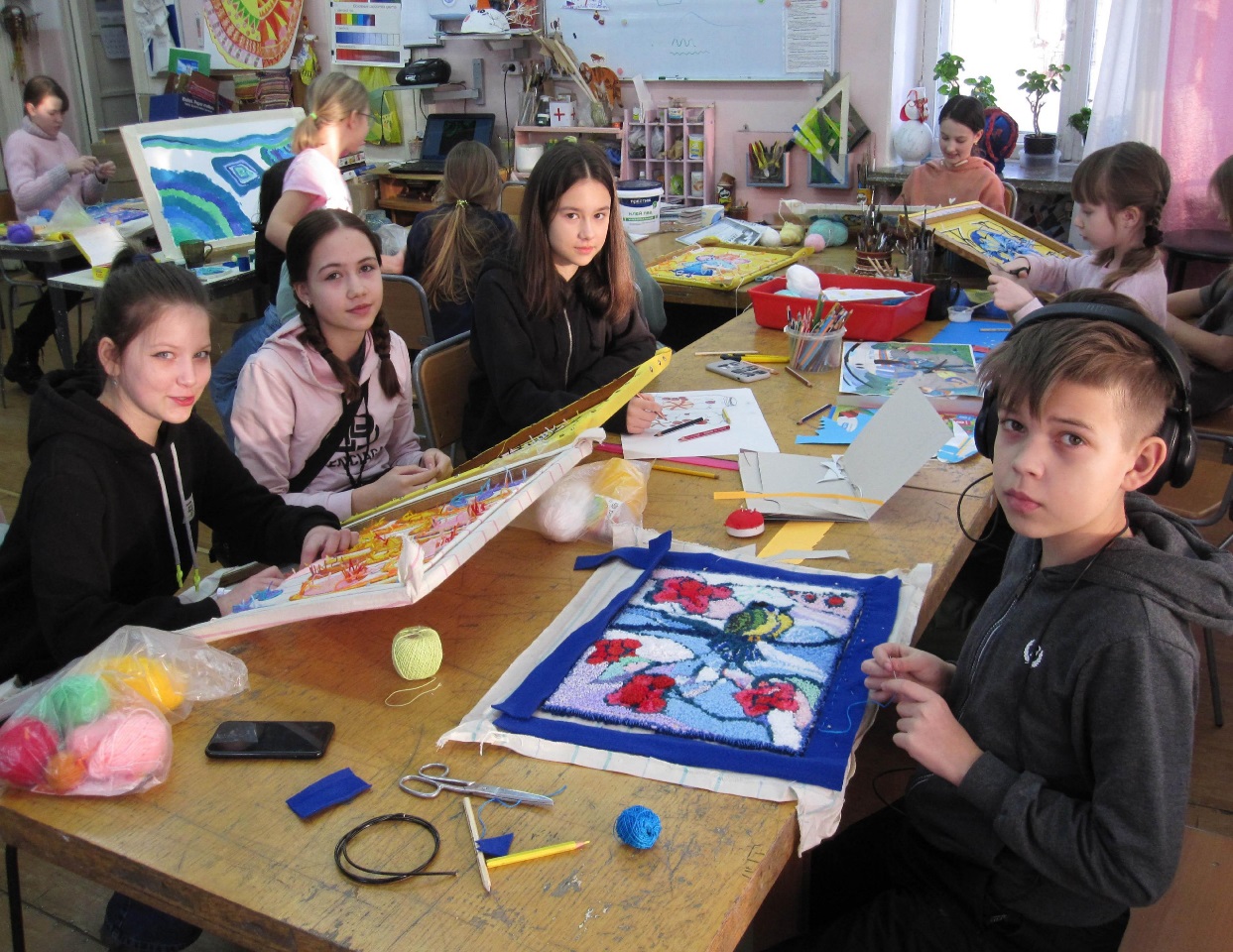